Robust Secretary Algorithms
Sep 1st, 2022
Sahil singla 
Georgia Tech

Joint with Marco Molinaro, C. J. Argue, Anupam Gupta, Domagoj Bradac, & Goran Zuzic
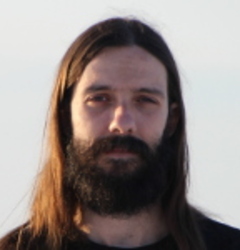 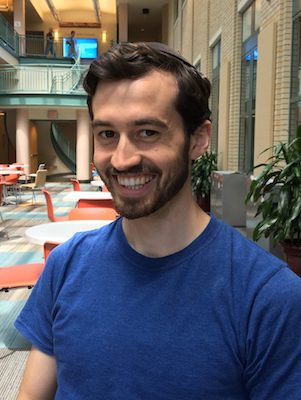 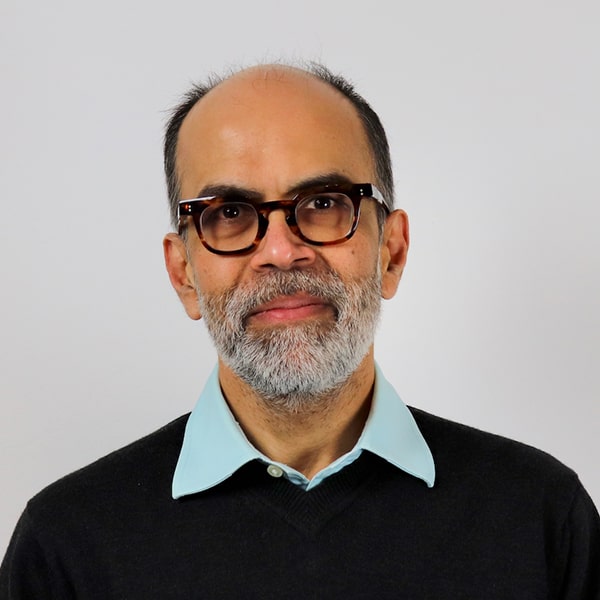 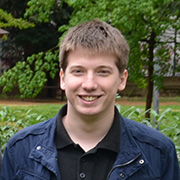 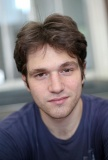 SODA’22
ITCS’20
Worst-Case vs stochastic
stochastic predictions
worst-case
algorithm design
(model given or learnt)
very robust
often can get strong results
often too pessimistic
too stylized/optimistic?
Q: Can we handle “noisy” models that lie between the two?
Today: Study these tradeoffs in the context of secretary/prophet problems
2
The Secretary Problem
Applications in online algorithms and pricing mechanisms
3
Why not Worst-Case Arrivals?
4
Robustness to Outliers?
secretary problem in worst-case order
Q: What if some elements come in random order, others in adversarial order?
Existing algorithms over-fit to the model
5
“Byzantine” Secretary
Byzantine General’s Problem:
[Pease-Shostak-Lamport JACM’80]
Q: What’s the right benchmark?
6
Benchmark
Green
7
Main results
8
OUTLINE
9
Approach: Refine the Scale
Done
Refine
10
Done
Run one of the three algorithms uniformly at random
Refine
Q.E.D.
11
Done
Definition of “large” changes
Refine
Q.E.D.
12
Q.E.D.
13
OUTLINE
14
Integer program secretary model
Budget
25
13
13
3
19
1
7
12
2
7
?
?
?
?
?
?
?
?
Value =
25
+ 13
+ 7
15
Primal-dual algorithm with learning
Byzantine
Q: How to define
 item “thresholds”?

  Ans: Use “duals”
Low-regret 
learning algo
Low-regret 
learning algo
Random order
Estimate 
optimal dual
Greedily assign 
primal
Sample
16
starting point: stochastic model
17
... now byzantine model
18
experts algo
experts algo
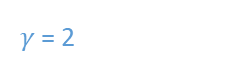 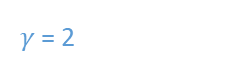 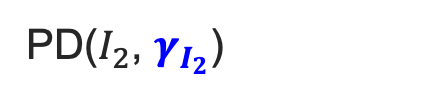 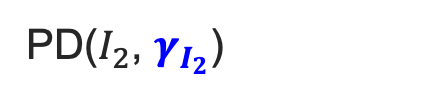 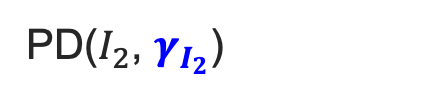 t = 1
t = 0
19
total value of the algorithm
Usually, max reward of any expert on a round, which could be very large
20
OUTLINE
21
Other Robust Secretary Results
22
Robust Prophet Algorithms
23
summary
Questions?
24